Major limitations of existing fixed field ring accelerators
Malek HAJ TAHAR
Paul Scherrer Institut
Snowmass’21 Workshop on High Power Cyclotrons
07 September 2021
Disclaimer
Since a large number of different fixed field accelerator concepts exist, attention will be focused on the methods and aspects that are generally used (operating) nowadays.

It should be noted that this approach cannot give a complete overview of the field and some conclusions have exceptions.

The limitations discussed are so called because the focus is on what limits the achievable currents.
2
Overview
Magnetic field limitations
Beam extraction limitations
RF considerations
Summary
3
Livingston chart
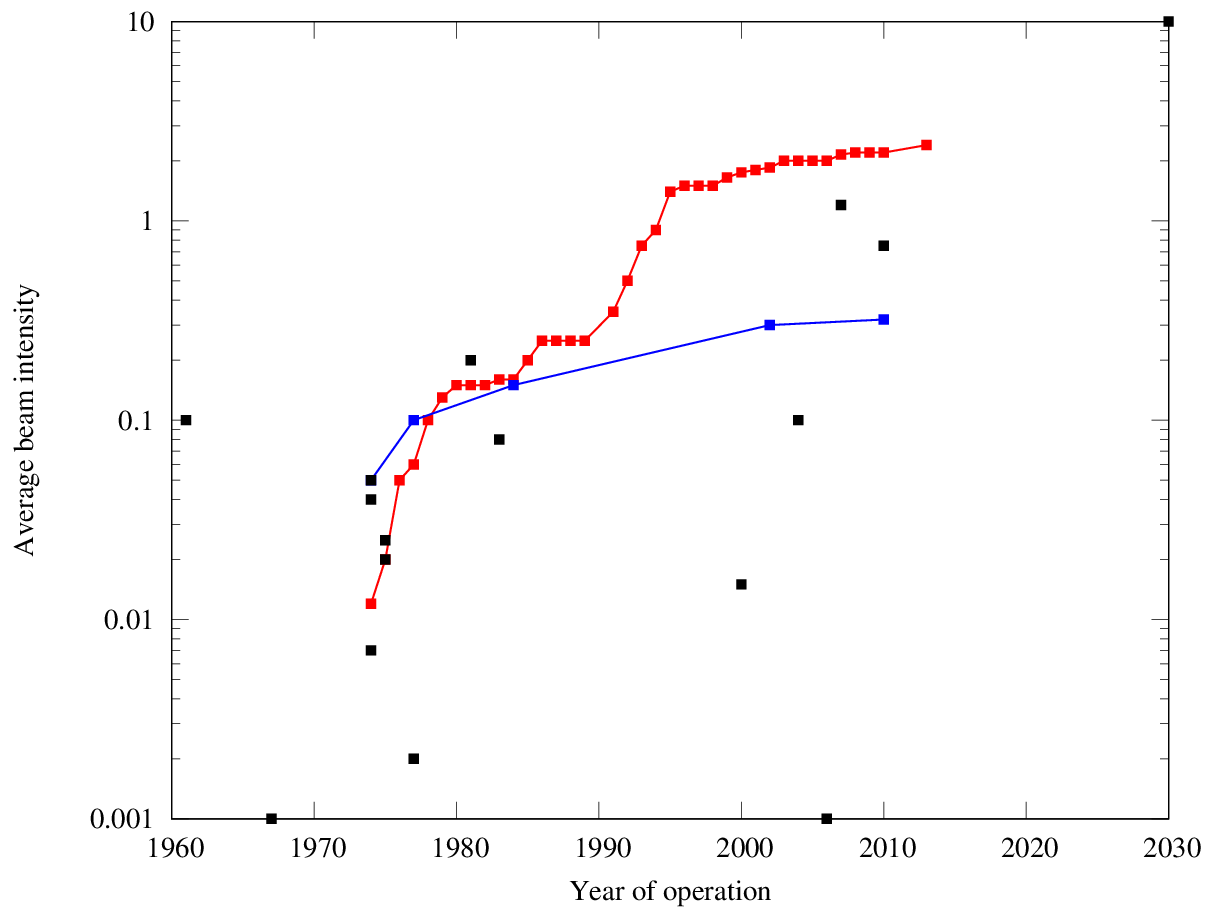 10 mA
Daeδalus
Major RF upgrades
PSI 590 MeV ring
Livingston chart for beam intensity showing an increase by nearly one order of magnitude per decade since the 70s.


Tremendous effort to tune the machine..
TR 30
1 mA
IBA C70
Berkeley CP42
TRIUMF 520 MeV ring
UCLA 60
100 μA
IBA C10
UW 50
Dubna SC 700
Nevis SC 570
ORIC 42
10 μA
The numbers displayed represent the extraction energy in MeV
CERN SC 600
Gatchina SC 1000
SC = Synchro-Cyclotron
Curie SC 200
PSI Proscan 250
1 μA
4
To facilitate the discussion, we focus on 2 concepts aiming for High Intensity, CW vs pulsed ...
5
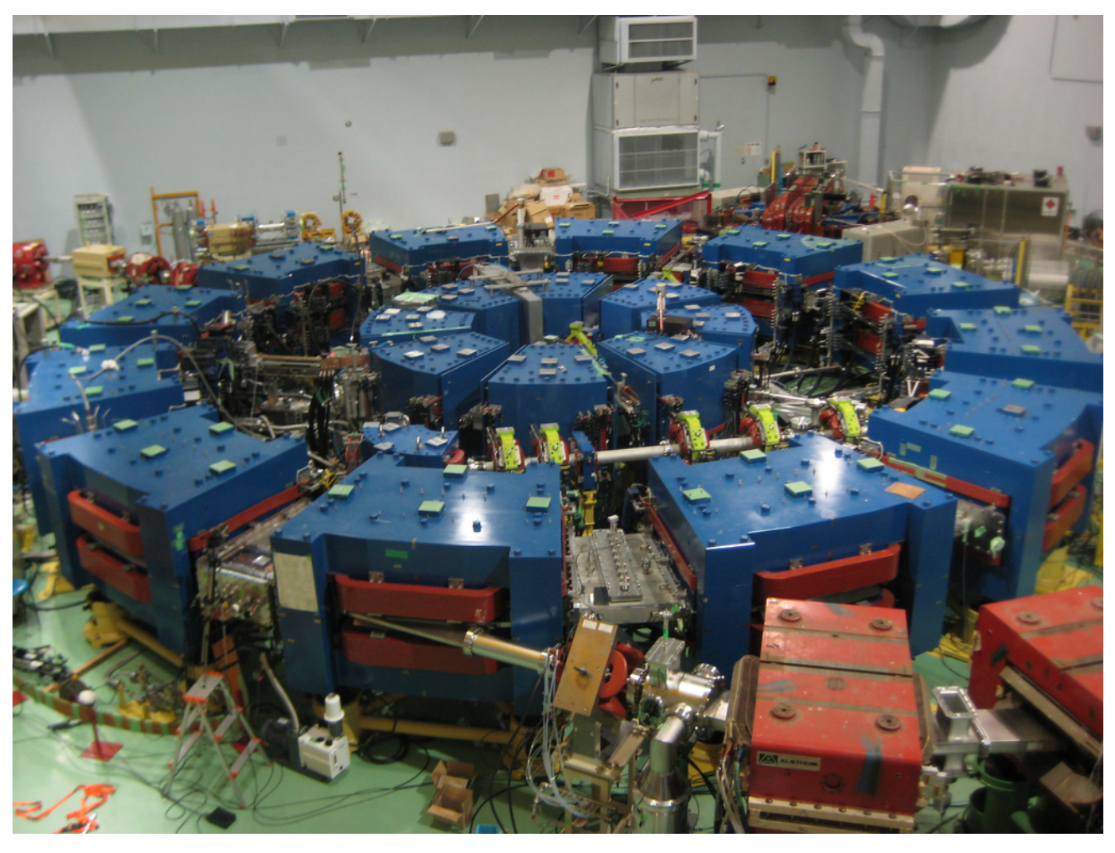 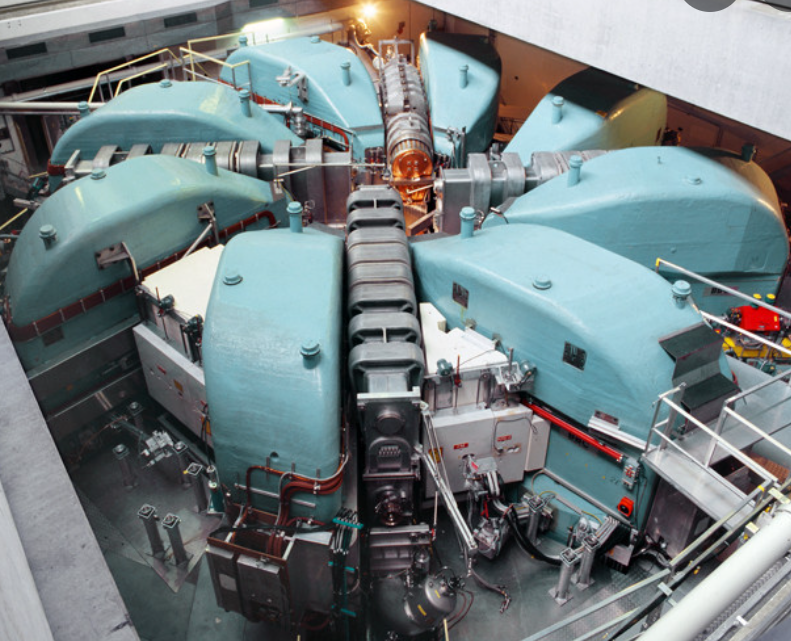 Separated Sector Cyclotrons
Reinvented by Y. Mori et al
In ~ 2000
Over 40 years of upgrades!
Scaling FFA
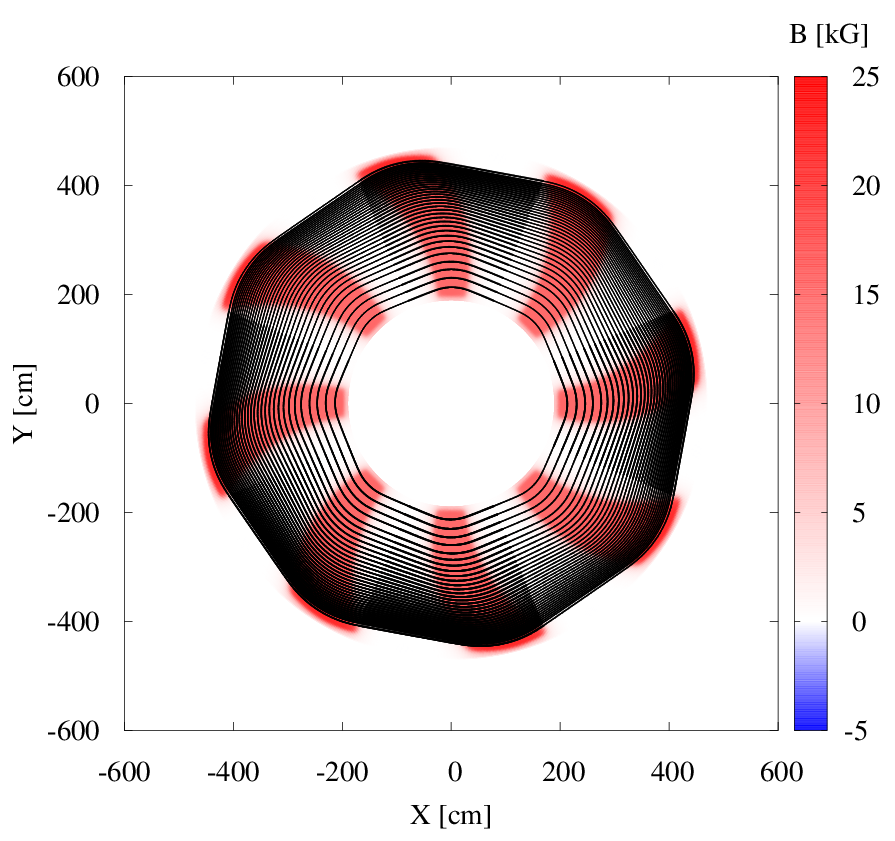 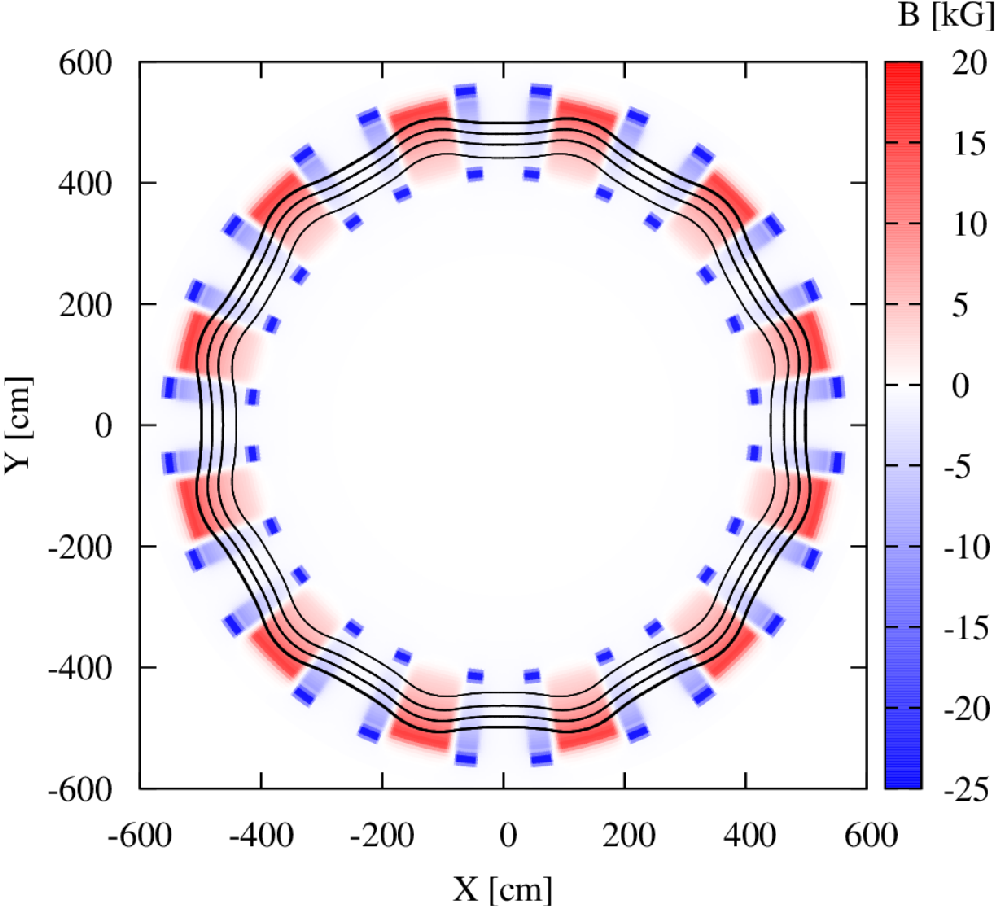 Example of several closed orbits for the KURRI 150 MeV scaling FFA at Kyoto. First beam in 2006.
Example of several closed orbits in the PSI 590 MeV ring cyclotron in Villigen (constant step size in energy).
6
Magnet considerations
For FFA, orbit compression often desired  large k values required  horizontal tune generally larger than the vertical one. FFA magnets are generally smaller than cyclotron magnets with k >> 1.
 Field errors
7
2 types of field errors that can limit their performance:
- dipole field errors
    - gradient field errors
8
Dipole field errors
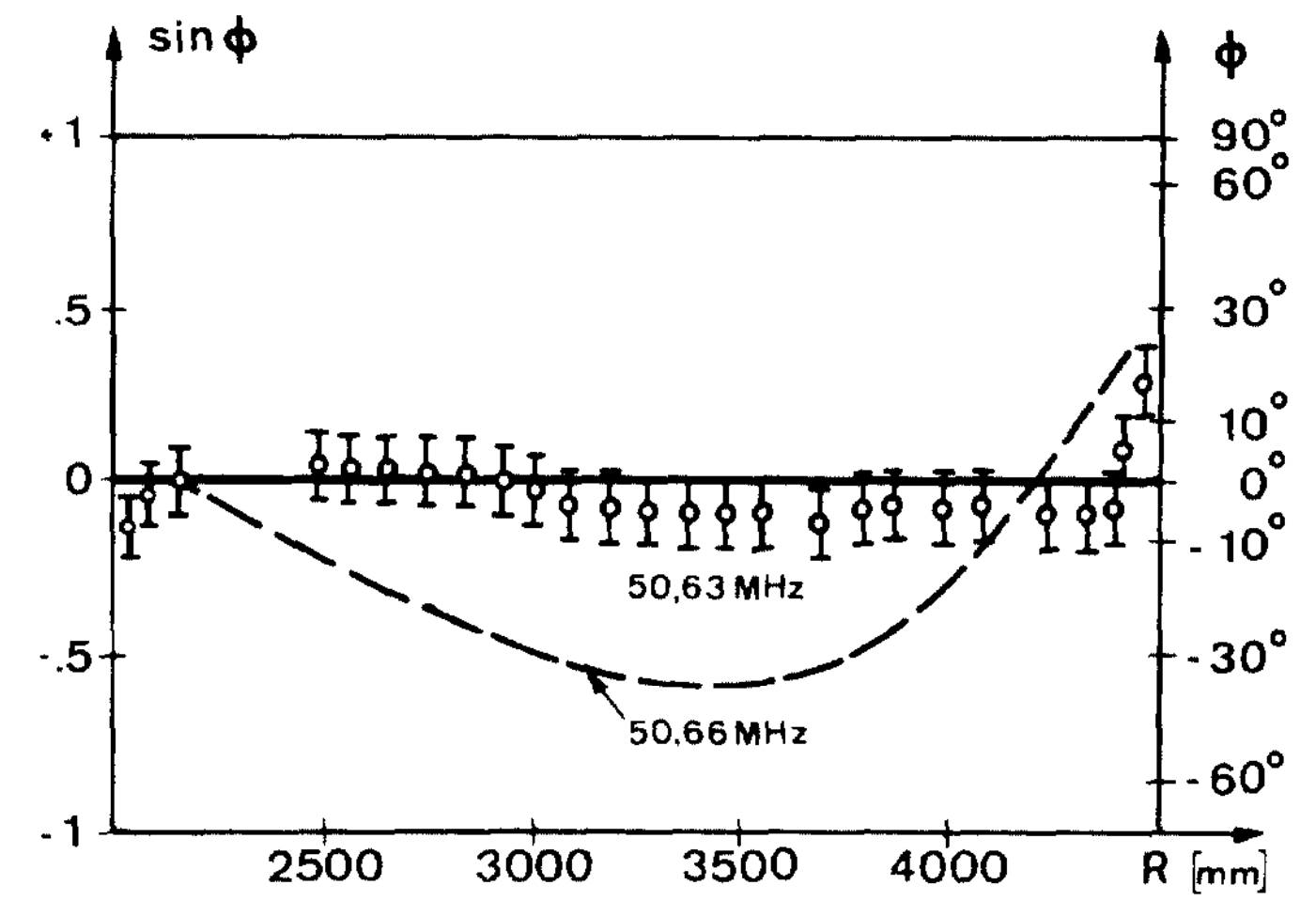 9
Dipole field errors-Remedies
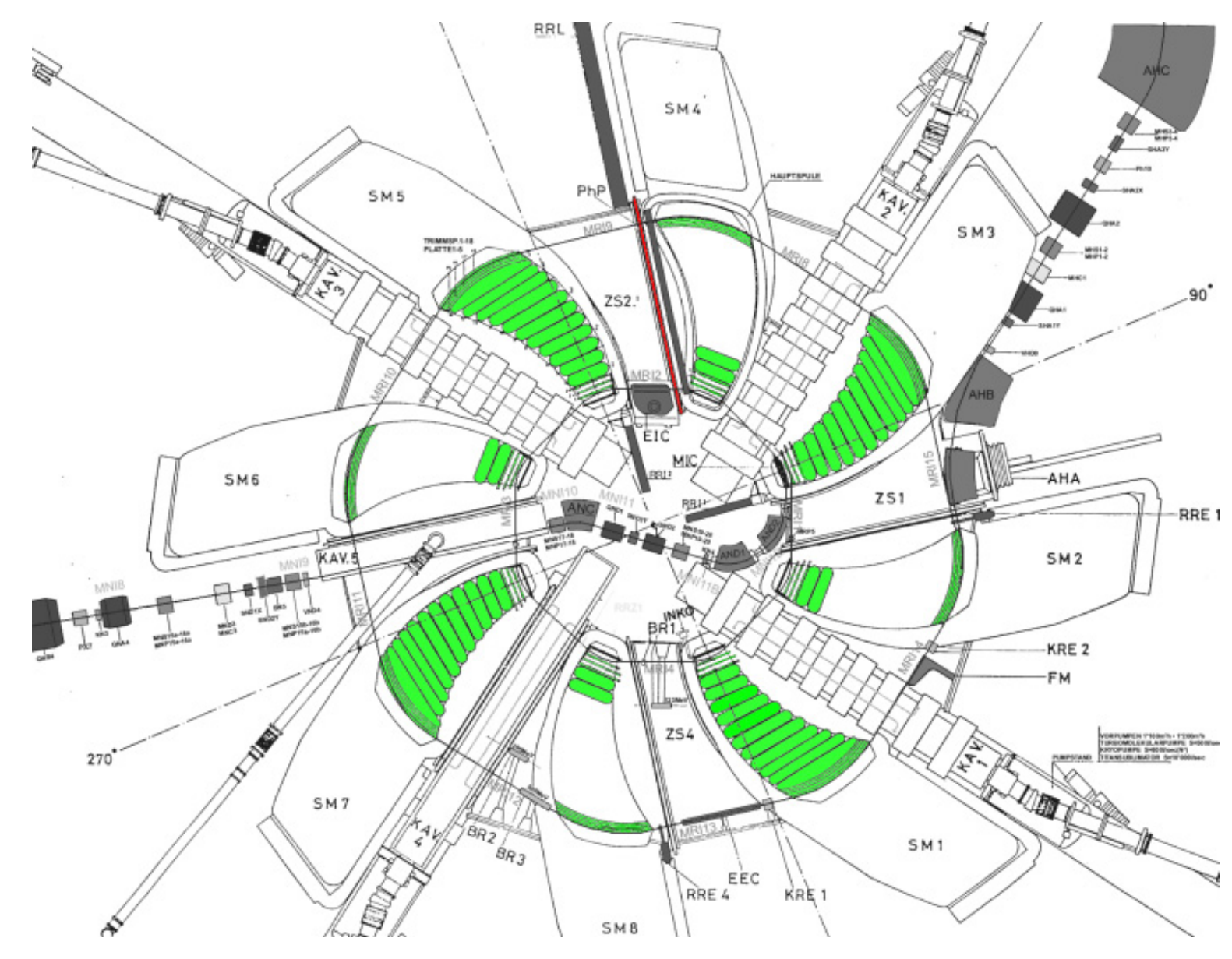 Layout of PSI ring cyclotron with trim coils (18) placed on top of the main magnets’ pole plates [ref 5, 6, 7]
10
Gradient field errors
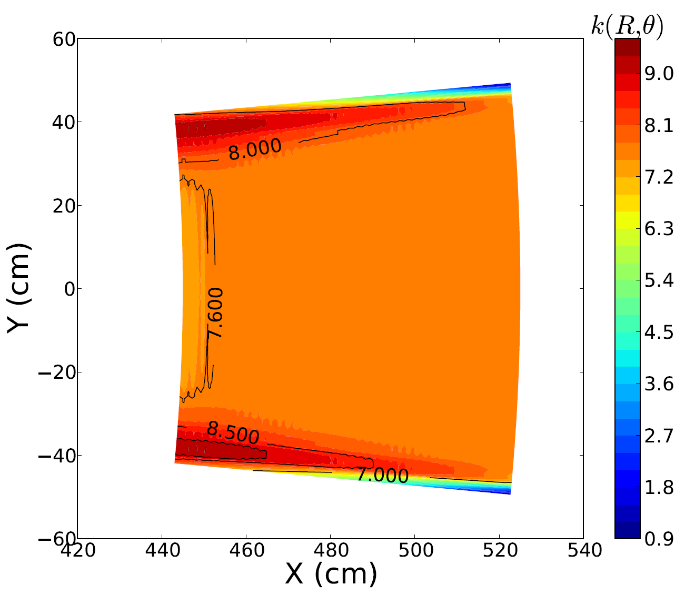 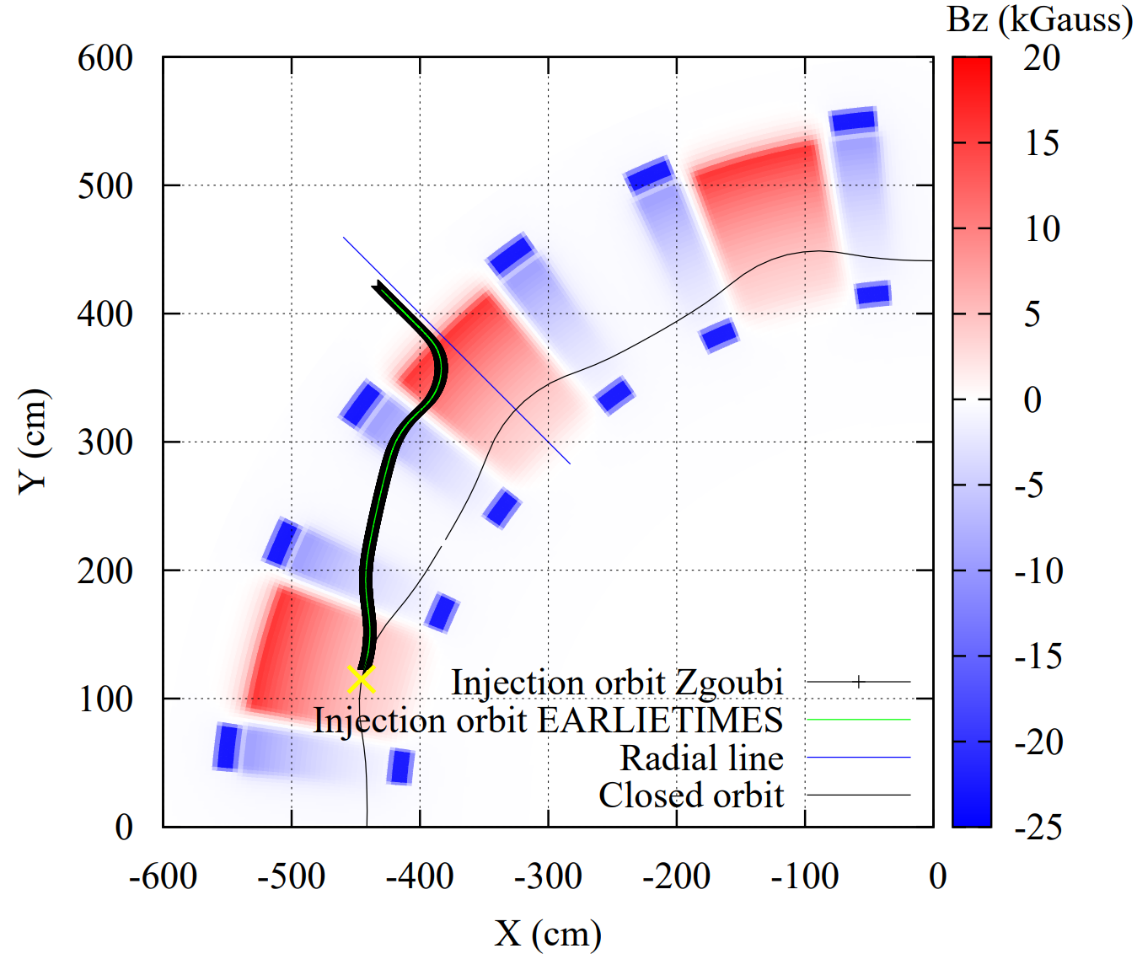 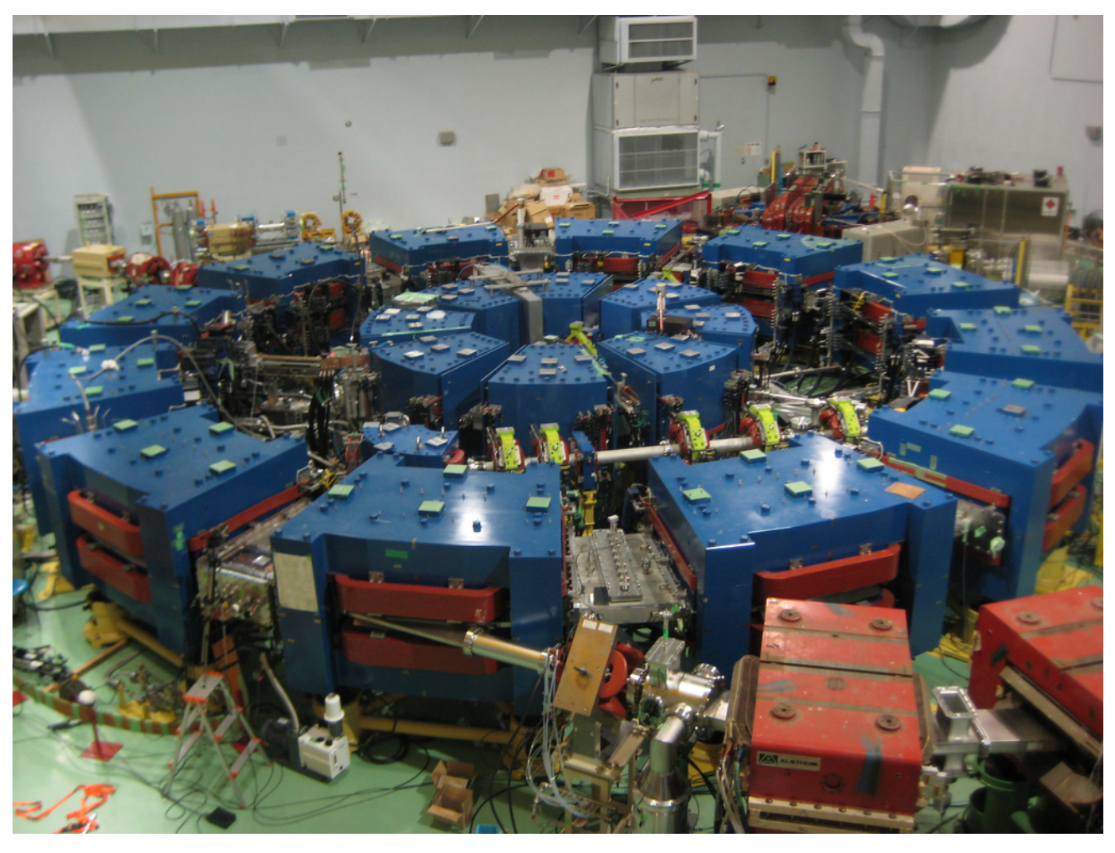 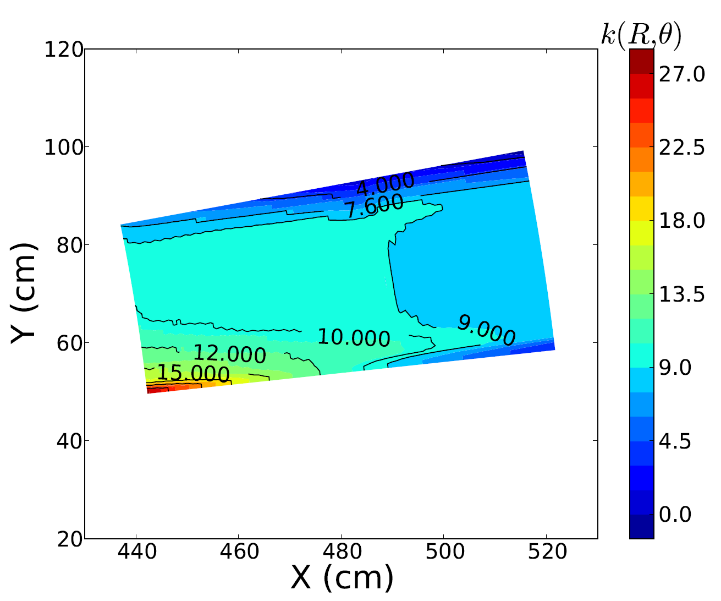 Layout of the KURNS 150 MeV scaling FFA (larger of the two rings)
The field index is constant everywhere except in the interaction region between the F and D magnets: 
No steel return yoke employed to facilitate the injection/extraction [ref 9]  the flux of the F magnet returns through the D magnet and alters its gradient (problem inexistent for booster ring).
Map of the field index in the D and F magnets [ref 8]
Larger variations at low energies
11
Why gradient field errors matter (azimuthally)?
Gradient field errors  Resonances
Lessons learned: Making average k constant insufficient to guarantee a fixed tune machine. Scaling as originally prescribed must be valid locally as well as globally.
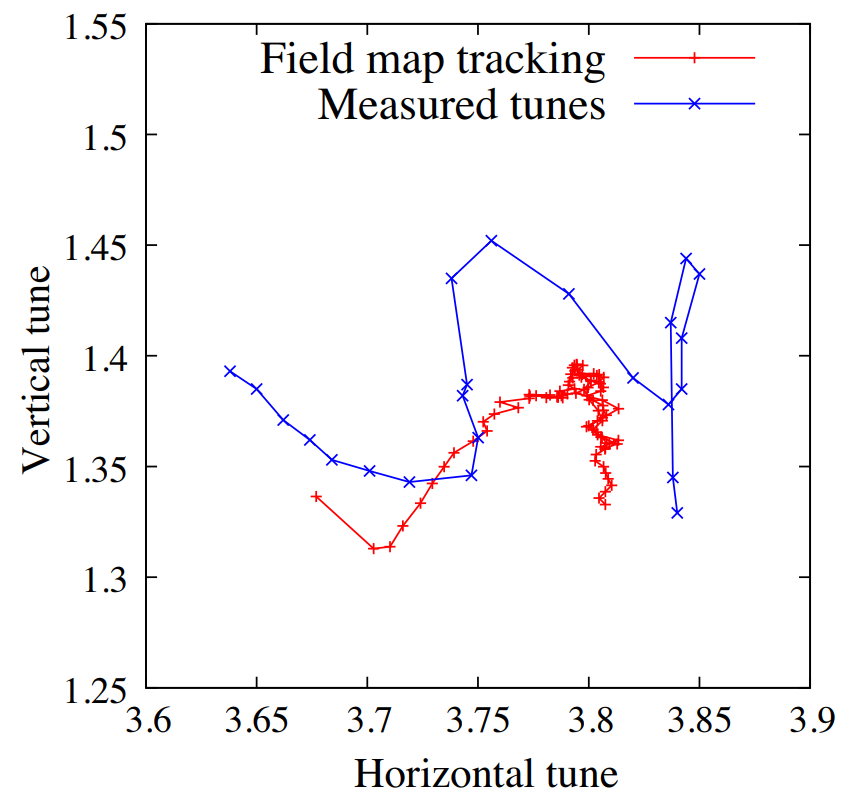 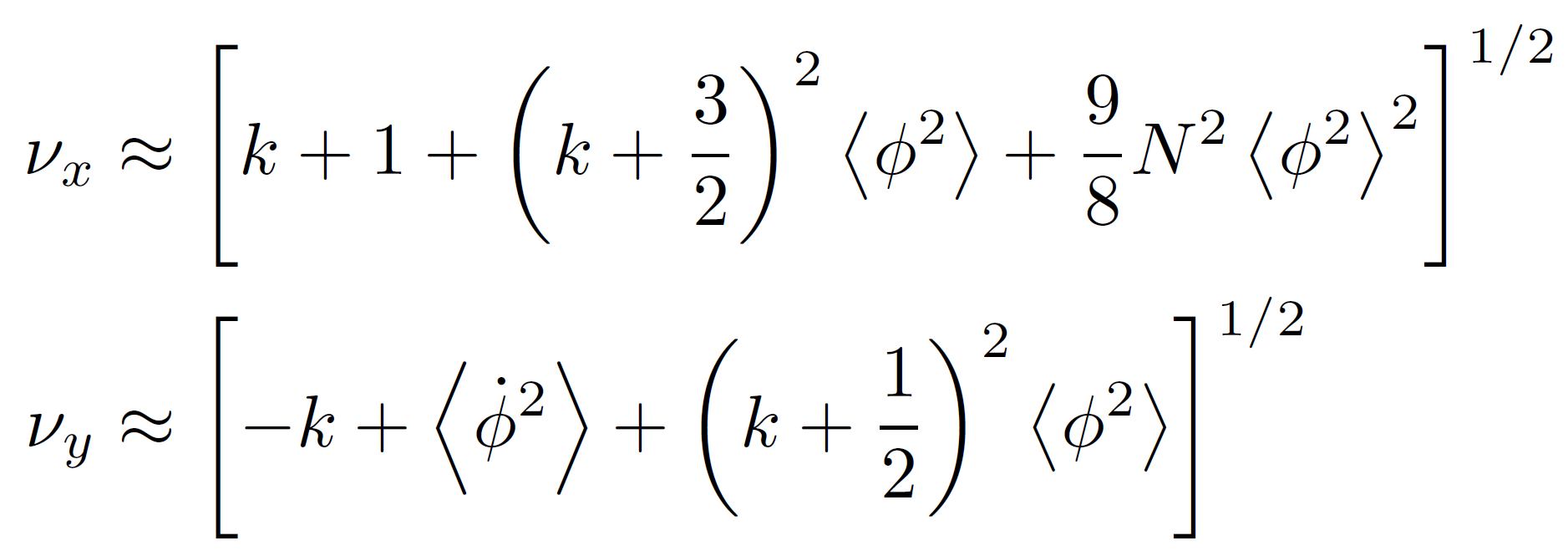 1 ms
Deviations around the mean values of these forces
Average forces applied to the beam (cyclotron regime, no spiral angle assumed)
20 ms
(AG focusing)
Edge focusing
Betatron tunes from 11 to 100 MeV (left to right) at the KURNS 150 MeV FFA [ref 8, 9, 10].
12
Gradient field errors-Remedies
Tuning can be tedious (combined function magnets).
Both quantities to adjust (revolution time, tunes) are average quantities. 
Same approach applies both for cyclotrons and  scaling FFA
Courtesy Yuhi Waga
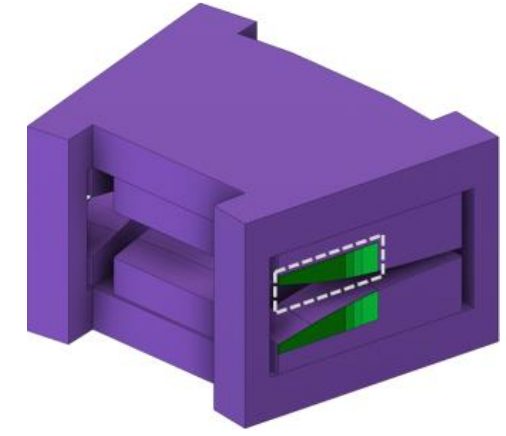 Three possible remedies to field errors:

Field clamps: Shall primarily affect the edge focusing (vertical tunes)
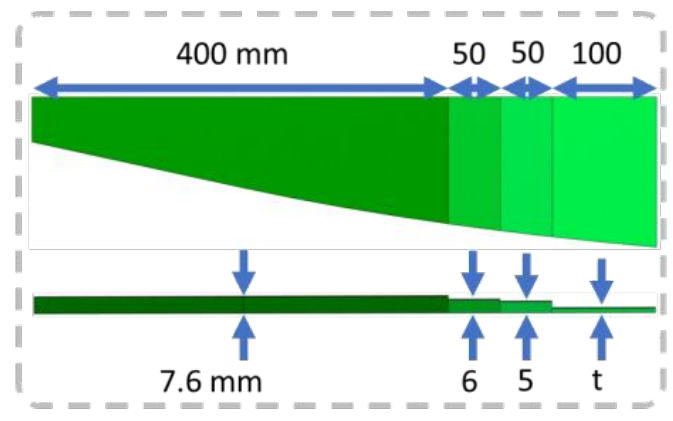 Courtesy Thomas Planche
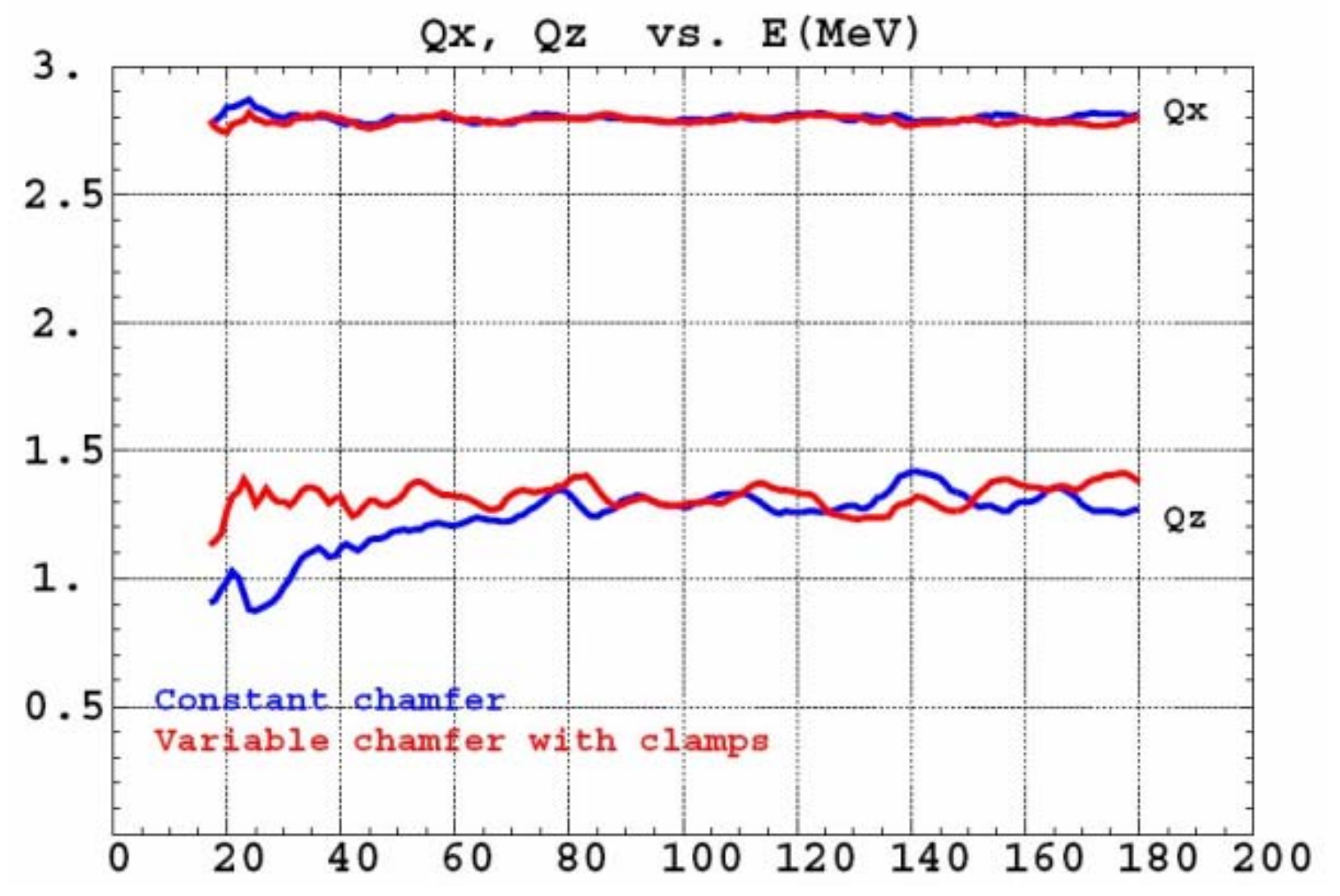 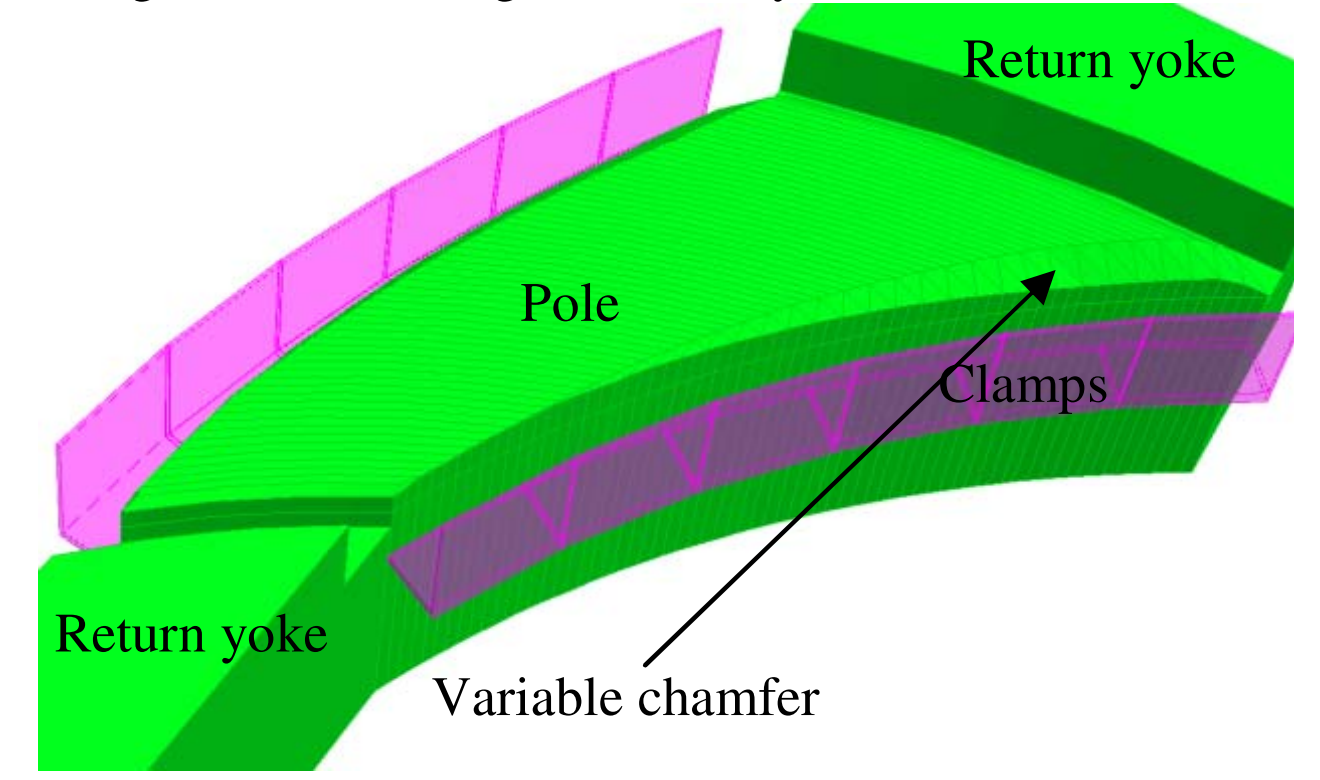 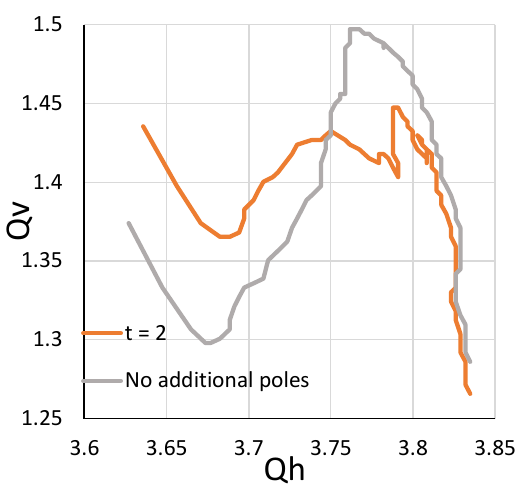 RACCAM spiral scaling FFA [ref 11]
Kyushu radial scaling FFA
13
Gradient field errors-Remedies
Courtesy Yuhi Waga
Tuning can be tedious (combined function magnets).
Both quantities to fix (revolution time, tunes) are average quantities. 
Same approach applies both for cyclotrons and  scaling FFA
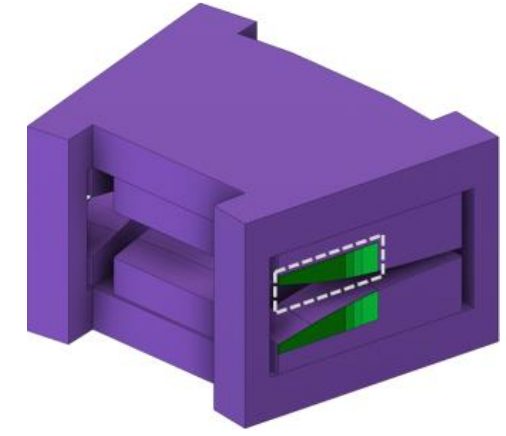 Three possible remedies to field errors:

Field clamps: Shall primarily affect the edge focusing (vertical tunes)
Flux return yokes
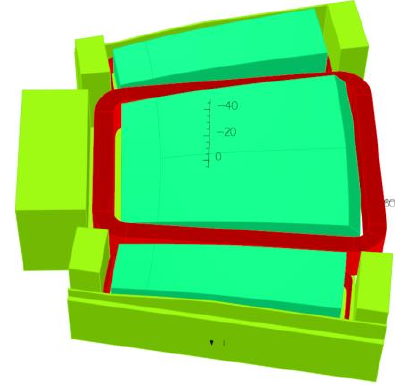 14
Gradient field errors-Remedies
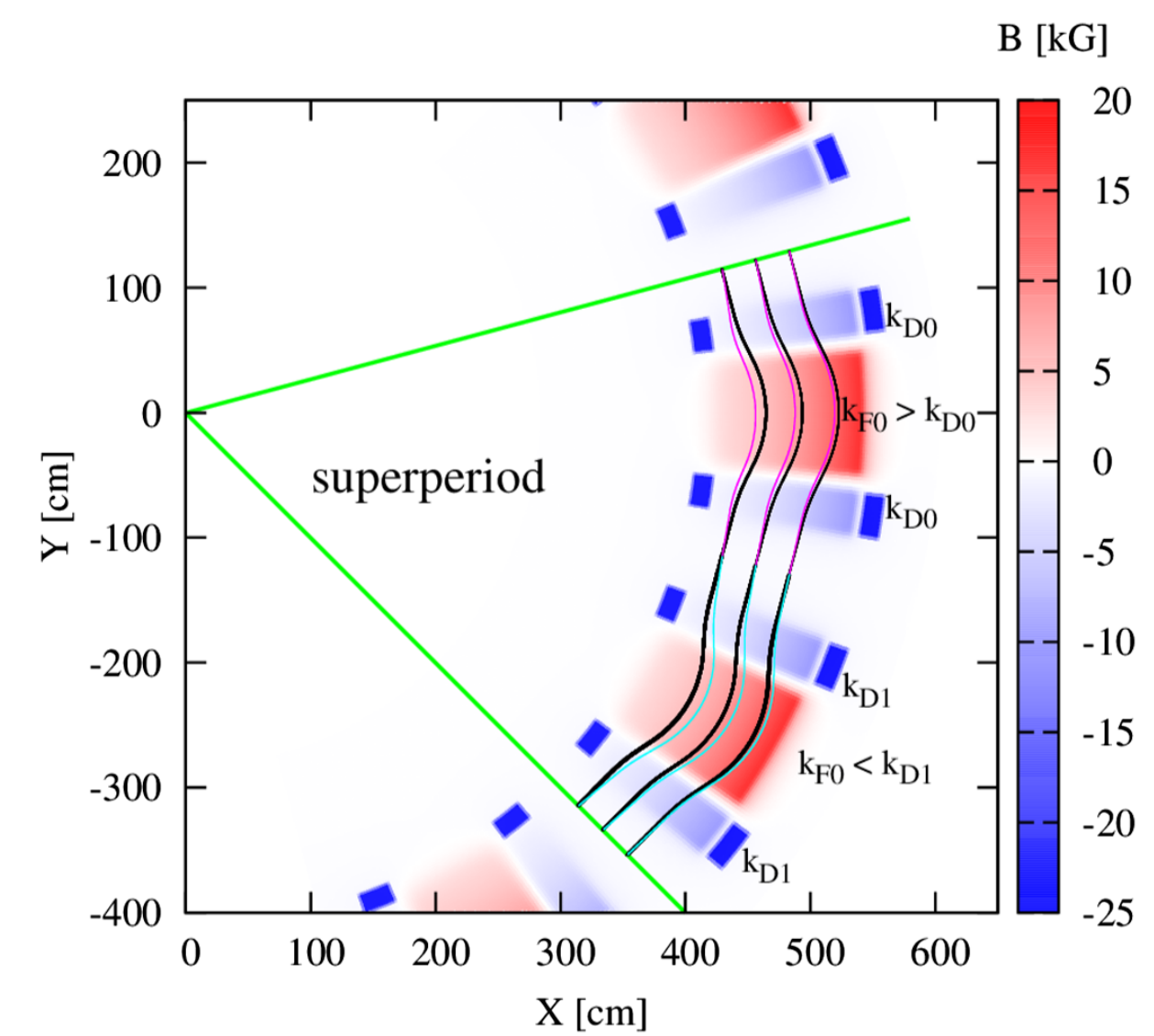 Tuning can be tedious (combined function magnets).
Both quantities to fix (revolution time, tunes) are average quantities. 
Same approach applies both for cyclotrons and  scaling FFA
Three possible remedies to field errors:

Field clamps: Shall primarily affect the edge focusing (vertical tunes)
Flux return yokes
Trim coils: Aim to fix the tune by replacing the N-fold symmetry machine with N/2 or even N/3 symmetry.
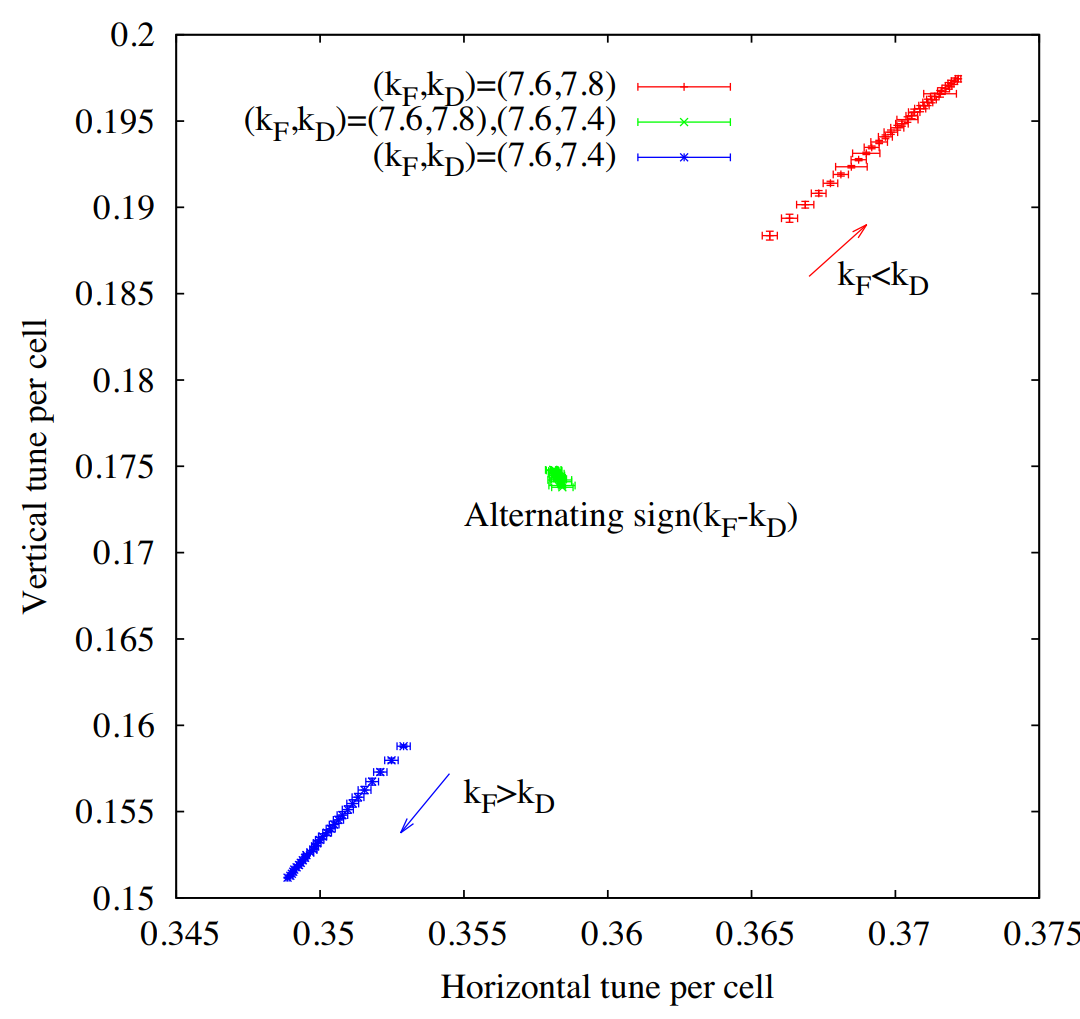 Controls the monotonic behavior
Ways to mitigate magnetic field imperfections shall be considered in the preliminary design phase of the accelerator.
15
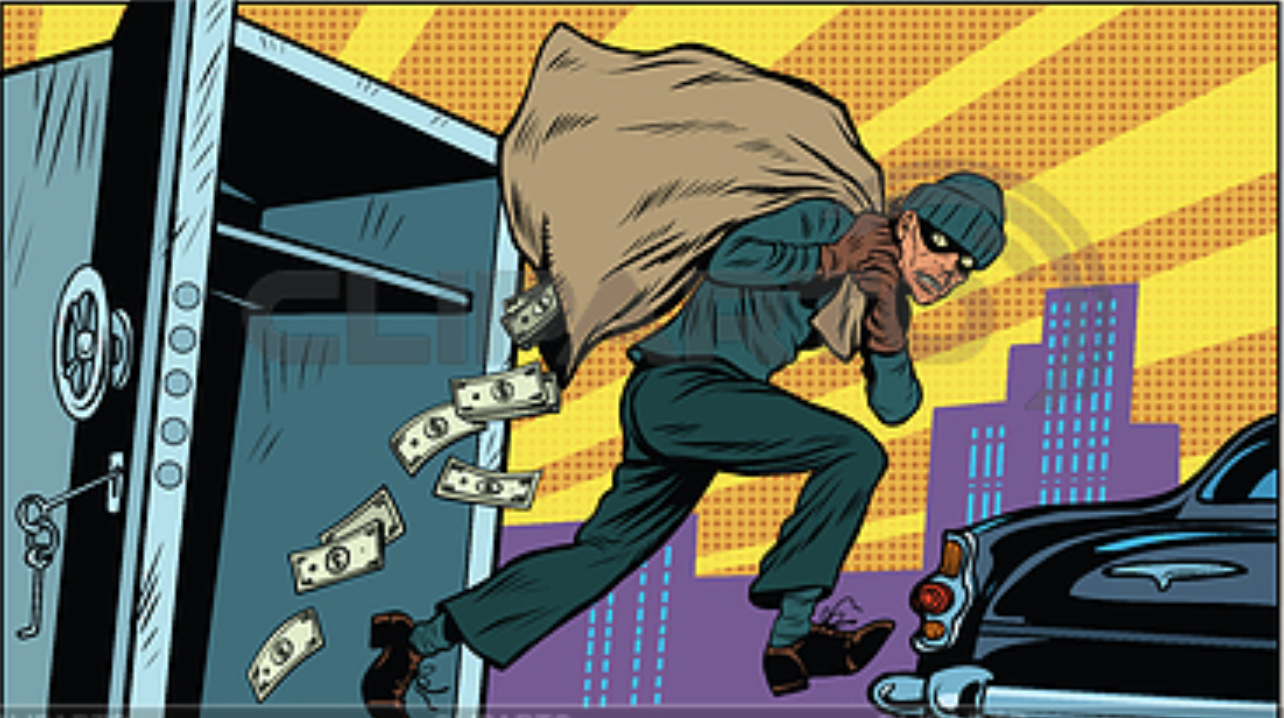 Beam dynamics are driven by the need to extract the highest current with low losses.
16
Beam Extraction challenges
Radial turn separation at extraction valid for any fixed field ring accelerator:
For the same radius and energy at extraction, a fixed field alternating gradient will have a smaller turn separation due to its larger k value aiming for a more compact orbit excursion.

Above formula valid for a pencil beam only i.e. for a vanishing beam size.

Stripping H2+ or H- ions to circumvent the problem (see talks by T. Planche and L. Calabretta), yet the cost is a larger machine.

 Next, the focus will be on the single turn extraction challenges
17
Beam Extraction challenges: Energy dependence
Observation: Small turn separation at extraction.
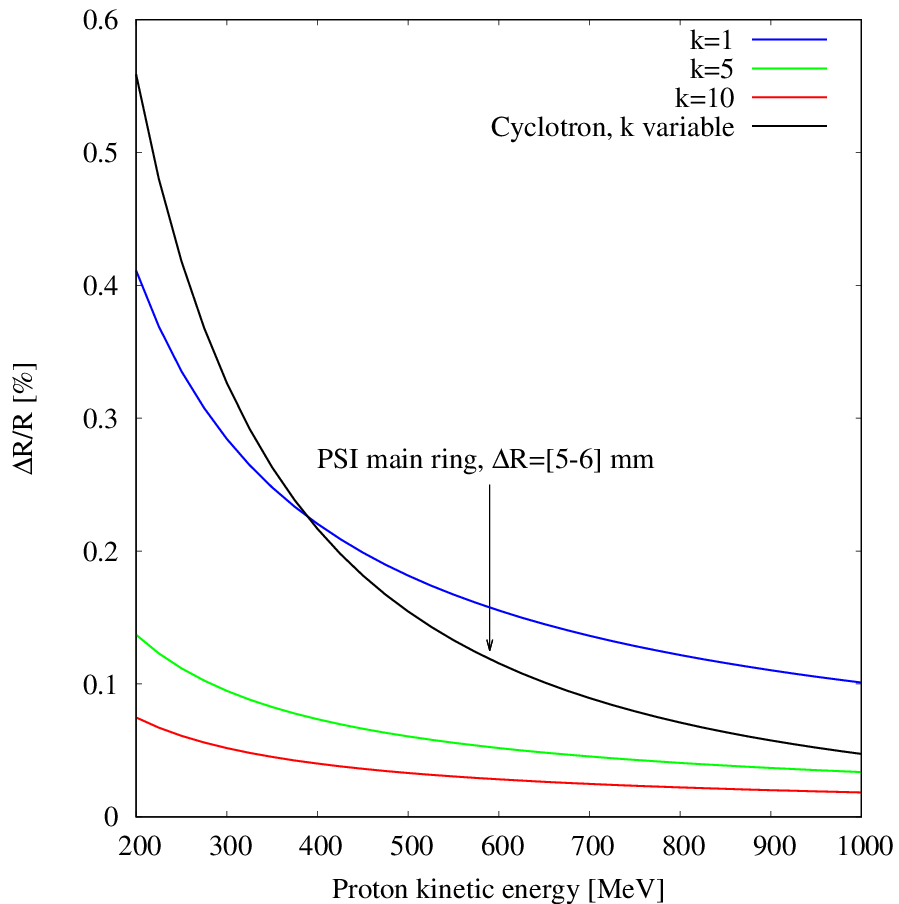 How to overcome?
Turn separation for various FFA concepts
18
Beam Extraction challenges: Energy dependence
Observation: Small turn separation at extraction.
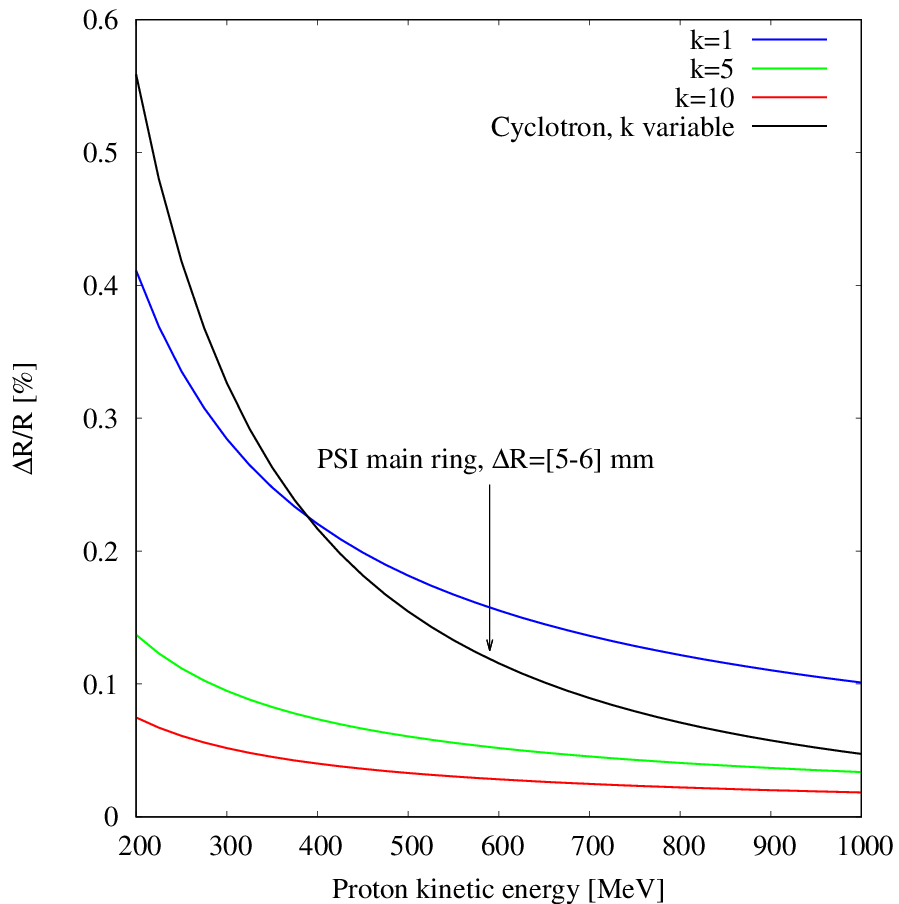 How to overcome?

Lower the horizontal tunes at the extraction region
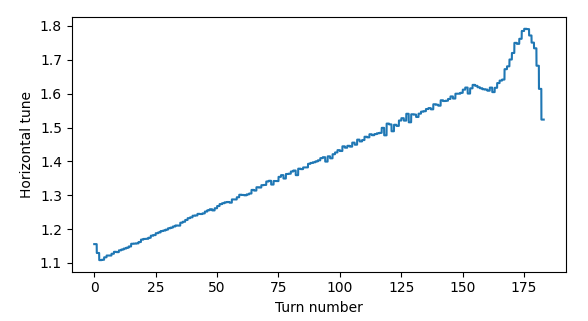 Last 7 turns
Horizontal tunes as a function of turn number for the PSI ring cyclotron
Turn separation for various FFA concepts
19
Beam Extraction challenges: Energy dependence
Observation: Small turn separation at extraction.
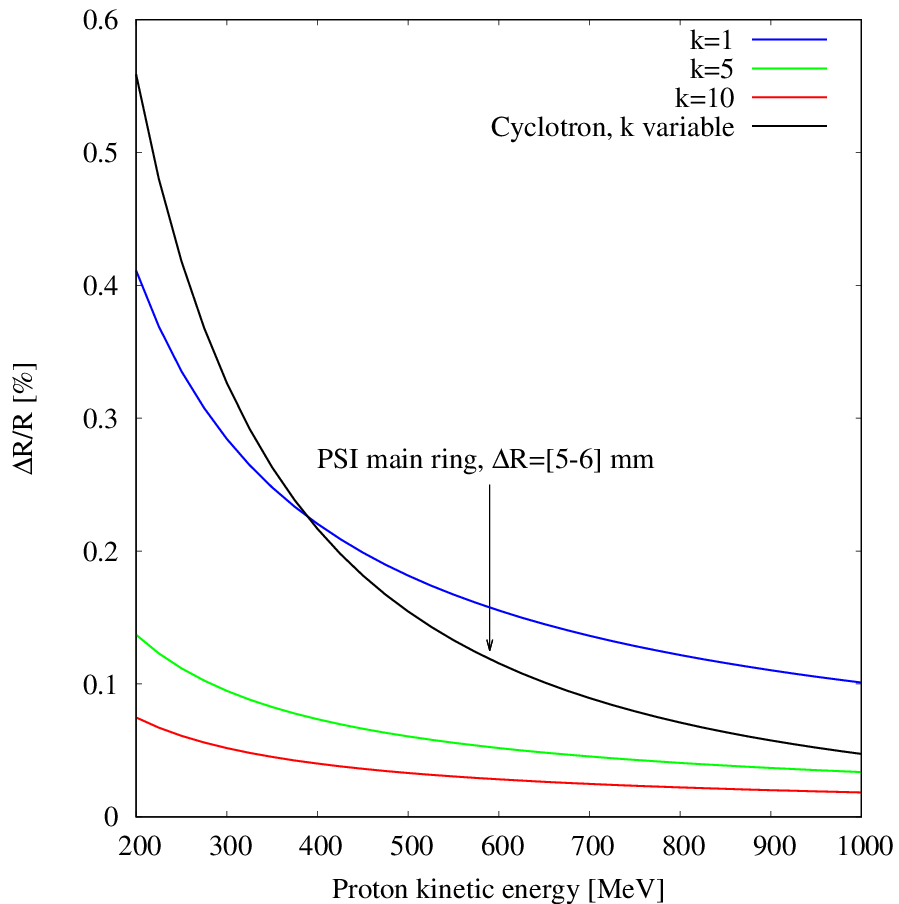 Turn separation for various FFA concepts
20
Beam Extraction challenges: Intensity dependence
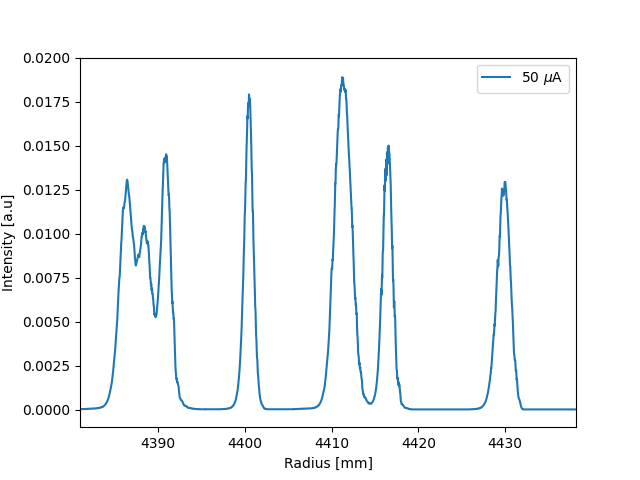 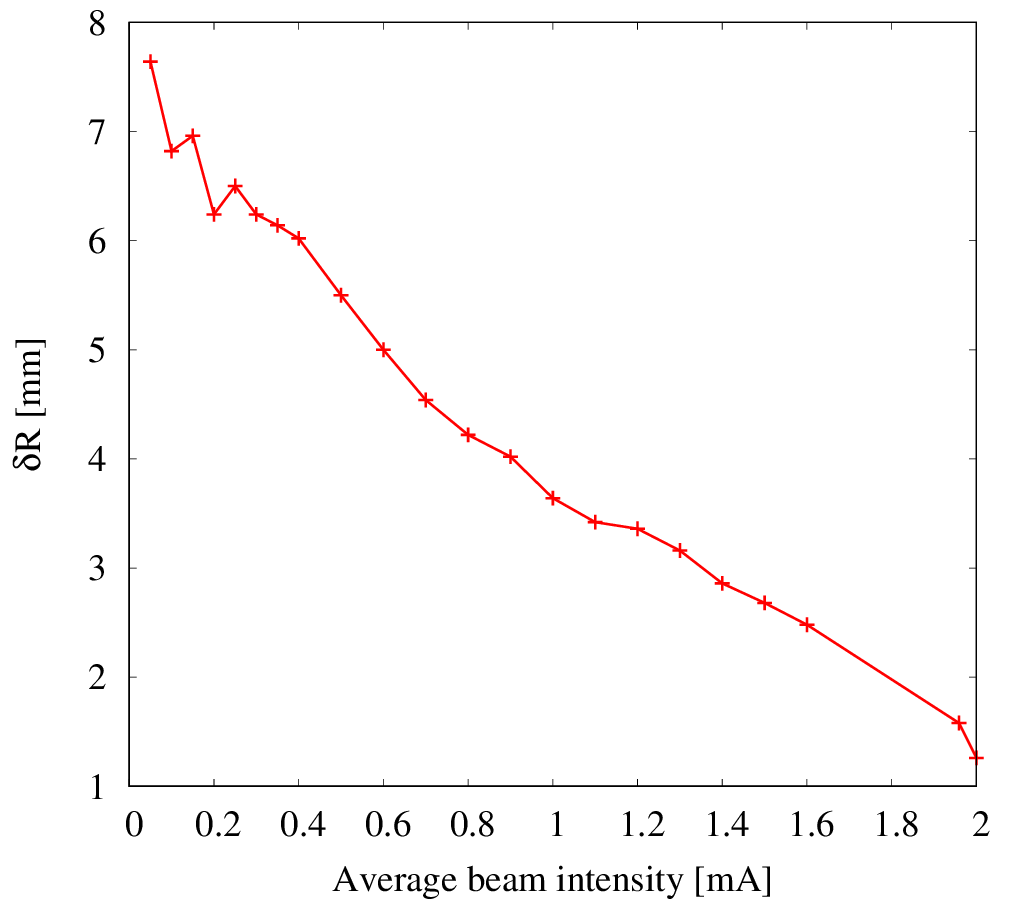 14 mm
Operational experience at PSI proved that beam losses could be kept below 0.02 %
Extraction septum
Fine-tuning
Measured turn separation guaranteeing 99.98 % extraction efficiency (clean region where the inner electrode can be placed safely).
Radial probe measurement at the extraction region of the PSI 590 MeV cyclotron: Normalized bunch intensity. Experiment in the frame of the HIMB project by J. Snuverink, D. Reggiani, C. Baumgarten, H. Zhang and M. Haj Tahar.
 Wider beam to accommodate more charge
The determining factor for low losses is the ratio of the width of the beam to the turn separation at extraction [ref 13].
21
Question: Large magnets are less tolerant to imperfections? 

“Compactness is generally not an advantage for high intensity”
Mike Seidel [ref 14]
Yet, for a hospital environment, compactness is a must …
22
Summary
State-of-the-art of fixed field light ion accelerators
M.K. Craddock and K.R. Symon [ref 15]
23
Acknowledgements
Special thanks go to:

Davide Reggiani, Jochem Snuverink, Andreas Adelmann, Christian Baumgarten and Hui Zhang from PSI for all useful discussions regarding cyclotrons.

François Méot, Shinji Machida, Scott Berg and Dejan Trbojevic for all discussions related to fixed field accelerators in general.

All members of the KURNS group in Japan, specifically Yoshihiro Ishi and Yoshiharu Mori for the stimulating work on the scaling FFA.
24
Reference lists
[1] The S.I.N. Ring Cyclotron after One Year of Operation (cern.ch)

[2] Magnets for cyclotrons 

[3] Towards quantitative simulations of high power proton cyclotrons

[4] Correction of nur=3/2 resonance in triumf cyclotron

[5] S. Adam and W. Joho, PSI Technical Report No. TM-11-13, 1974.

[6] Matching of turn pattern measurements for cyclotrons using multiobjective optimization (aps.org)

[7] Measurements of the Beam Phase Response to Correcting Magnetic Fields in PSI Cyclotrons (cern.ch)

[8] Tune compensation in nearly scaling fixed field alternating gradient accelerators (aps.org)

[9] Practical Betatron Tune Behavior During Acceleration in Scaling FFAG Rings at KURNS (cern.ch)
[10] Progress on Simulation of Fixed Field Alternating Gradient Accelerators (cern.ch)

[11] 3-D magnetic calculation methods for SPIRAL scaling FFAG magnet design (in2p3.fr)

[12] The feasibility of high power cyclotrons - ScienceDirect  

[13] Werner_Joho_Cyclotrons (psi.ch)

[14] Cyclotrons_Seidel_heraeus (gsi.de)

[15] Cyclotrons and Fixed-Field Alternating-Gradient Accelerators 

[16] Phase compression-phase expansion effect
RF acceleration
Depending on the concept, the constraints on RF acceleration differ considerably: 
Unlike cyclotrons, scaling FFAs operate like synchro-cyclotrons
Beam stacking technique, harmonic number jump, serpentine acceleration are potential candidates

Coupled to the oscillating RF electric field, there is a time-varying magnetic field according to:
phase shift
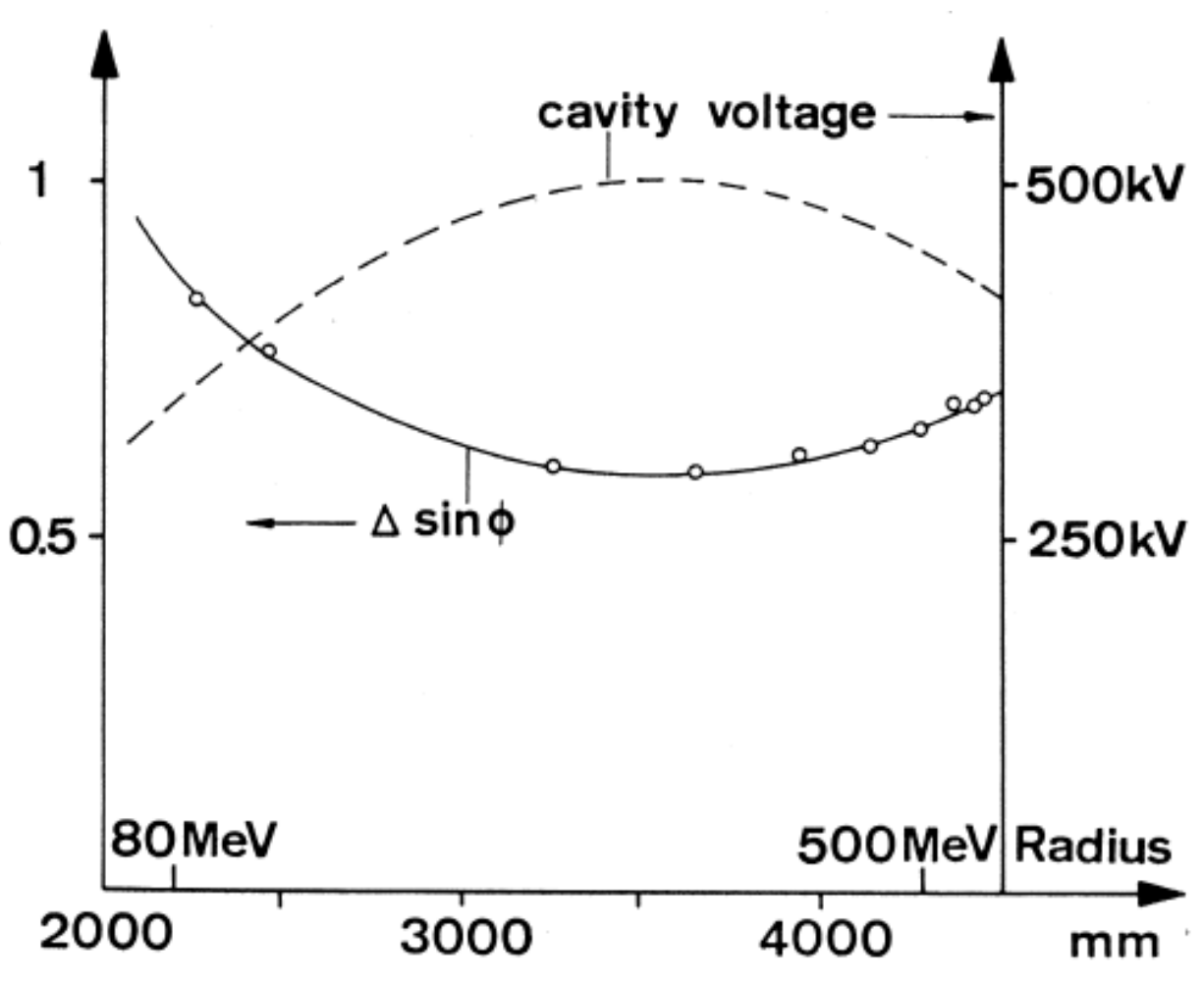 As established by W. Joho [ref 16],
phase compression/phase expansion
The RF cavity causes orbit distortion   breakdown of the N-fold symmetry  resonances can be excited
27